Customer Data Access-The New Ground Floor
Christopher Irwin
US Department of Energy – Office of Electricity
Oct 16, 2015
Quick Background
Project Officer - $1.5B in Smart Grid Investment Grant grid modernization projects
Texas: CenterPoint Energy, CoServ Electric, Golden Spread Electric Cooperative
DOE founding member of the Green Button Initiative – an industry standard advanced under a public brand
2
The New Ground Floor
Customers have a right to their consumption data
Data must be easily human and machine accessible, and easy to share with whomever the customer trusts (think GPS)
Organizations who operate in the public trust have an obligation to maximize public benefit and the efficiency with which it is delivered
3
Green Button Initiative Overview
Common-sense idea that electricity customers should be able to download and transmit their own energy usage information in a standard consumer- and computer-friendly format
Brings energy data closer to the “App Economy” and software developers
US: Available to 60+ million customers based on utility commitments 
CANADA: 2.6 million+
Result of collaboration among White House, NIST, DOE, state regulators, utilities, vendors, Smart Grid Interoperability Panel, and North American Energy Standards Board
Two options: Green Button Download My Data and Green Button Connect My Data
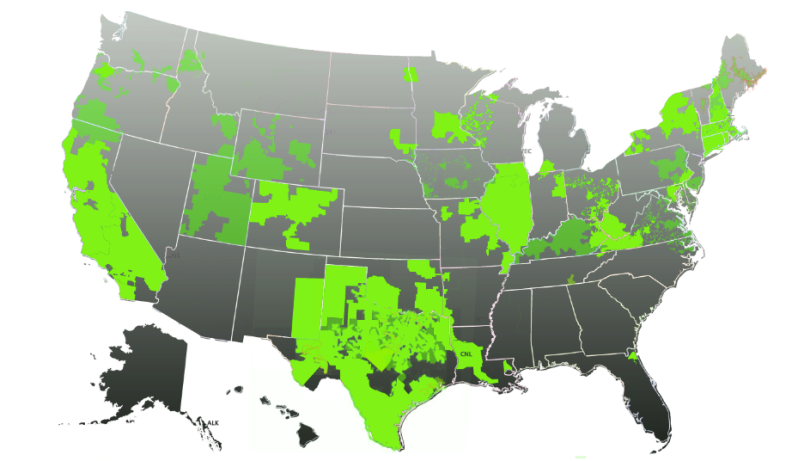 Map of US Green Button Commitments
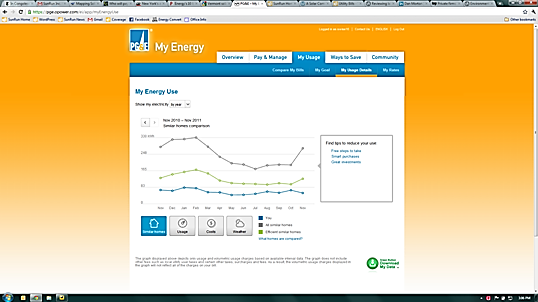 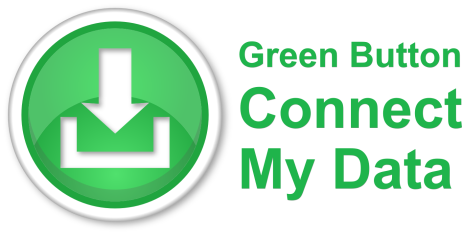 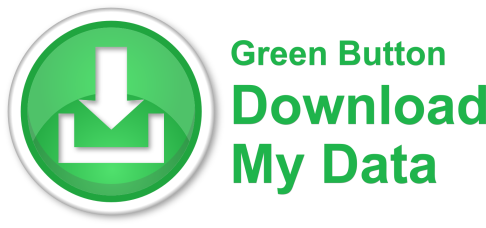 4
“An Overnight Success”
Green Button
CMD Certifications
4Q 2014
DMD Certifications
HEY (EPA) Update w/Green Button
DOE Apps for Energy
White House Call to Action
First DMD
Available
NAESB ESPI Standard Ratified
Presidential Memorandum to Federal Agencies
American EnergyData Challenge
0 Customers
(Download My Data)
26 Million Customer
Accounts
12 Million Customer Accounts
42 Million Customer
Accounts
60 Million Customer
Accounts
Connect My Data Beta Deployments
Green Button CMD Rollouts
Nationally
2H/2014
10/2011
1/2012
9/2011
5/2012
11/2013
12/2012
1H/2015
4/2013
12/2013
5
Typical Data Exchange
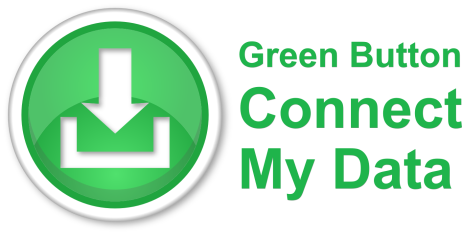 Data Custodian
Third Party
Third Party Registration
Web Service Provider
Web Service Consumer
Automated Transfer
Web Portal
Web Portal
One-time Authorization
Retail Customer
User (agent)
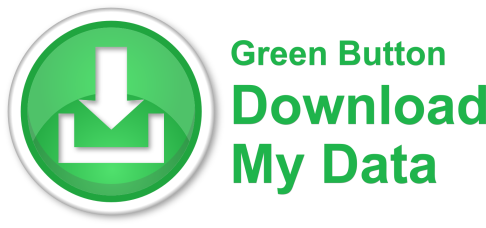 6
Green Button Supports Innovation in New Applications
Insight: entrepreneur-created web portals analyze energy usage and provide actionable tips;
Heating and Cooling: customized heating and cooling activities for savings and comfort;
Education: community and student energy efficiency competitions;
Retrofits: improved decision-support tools to facilitate energy efficiency retrofits,Virtual Energy Audits;
Verification: measurement of energy efficiency investments;
Real Estate: provide energy costs for tenants and/or new home purchasers; and
Solar: optimize the size and cost-effectiveness of rooftop solar panels.
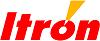 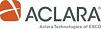 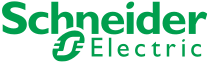 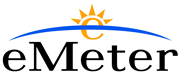 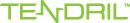 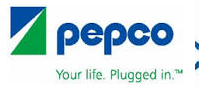 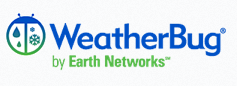 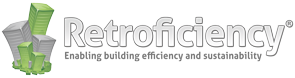 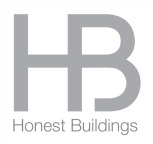 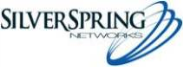 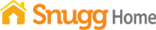 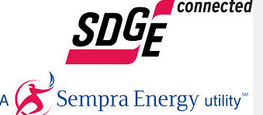 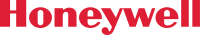 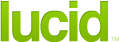 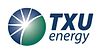 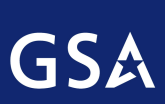 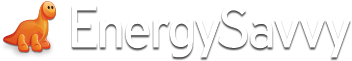 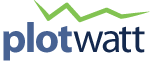 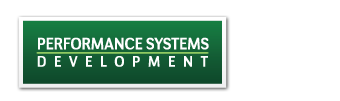 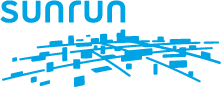 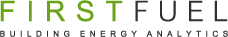 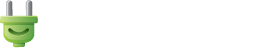 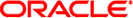 www.greenbuttondata.org
Recent Success – Com Ed
Implemented Green Button Connect My Data for C&I
Central to their Smart Grid Exchange – with entrepreneurs, start-up, universities and customers
Elmhurst Hospital was an early user, saving energy through analytics on their campus
8
Thank You
Christopher Irwin
Office of Electricity Delivery and Energy Reliability
Advanced Grid Integration
Christopher.Irwin@hq.doe.gov
9